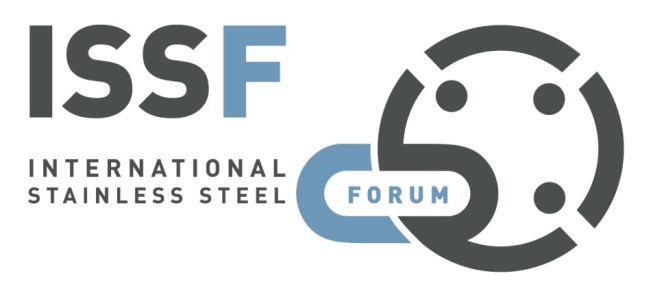 Sintesi dei contenuti del documento
Finalità del presente documento: 
materiale formativo per i docenti di Architettura e Ingegneria civile. Può essere utilizzato integralmente o per capitoli separati
Preparato da un gruppo di esperti ISSF*
Membri:
Eduardo Carragueiro (Böllinghaus)
Thiery Cremailh (Schmolz + Bickenbach) 
Bernard Heritier (ISSF) 
Clara Herrera (Deutsche Edelstahl Werke)
Jun Ishikawa (ISSF)
Marco Massazza (Cogne Acciai Speciali)
Thomas Pauly (Euro-Inox)
Luis Peiro (Acerinox)

* International Stainless Steel Forum, Avenue de Tervueren 270, B-1150 Bruxelles  www.worldstainless.org
2
Revisionato da un Comitato consultivo
Membri:
Prof. Dinar Camotim (Instituto Superior Técnico , Lisbona, Portogallo)
Prof. Katherine Cashell (Brunel University, Londra, Regno Unito)
Prof. Christelle Gress (Ecole Nationale d’Architecture, Strasburgo, Francia)
Prof. Laura Daglio (Politecnico Milano, Italia)
Prof. Helmut Hachul (Fachhochschule Dortmund, Germania)
Prof. Satish Kumar (Indian Institute of Technology, Chennai, India)
Prof. Satoshi Nara (Università di Osaka, Giappone)
Prof. Esther Real (Universitat Politècnica de Cataluña, Barcellona, Spagna)
Prof. Barbara Rossi (KU Leuven, Belgio)
Prof Antonio Santa-Rita (Universi  Lusofona … Lisbona, Portogallo)
Prof. Pedro Vellasco (Universidade do Estado do Rio de Janeiro, Brasile)
3
Indice
L'acciaio inossidabile nell'arte
A. Applicazioni - Architettura
1- Facciate  2 - Facciate verdi 3 – Tetti 4 - Decorazione d'interni 5 – Tubazioni 6 - Scale mobili e ascensori 7 – Aeroporti 8 - Arredi urbani 9 – Restauro 10 – Stadi 11 - Piscine 
B. Applicationi - Infrastrutture
1 - Distribuzione dell'acqua 2 – Ponti 3 – Infrastrutture costiere
Perché l'acciaio inossidabile  
Cosa sono gli acciai inossidabili?
Resistenza alla corrosione
Caratteristiche meccaniche
Applicazioni strutturali
A – Rebar B - Prodotti piatti
Superfici e finiture in acciaio inossidabile
Unione e fabbricazione di acciai inossidabili
Formati e disponibilità
Sostenibilità
4
Associazioni per lo sviluppo dell'acciaio inossidabile nel mondo: dove trovare informazioni e documenti gratuiti da scaricare
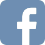 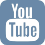 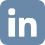 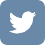 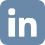 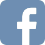 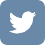 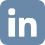 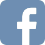 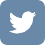 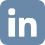 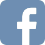 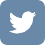 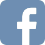 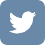 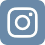 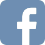 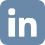 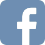 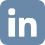 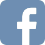 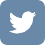 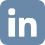 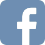 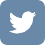 Associazioni per lo sviluppo dell'acciaio inossidabile nel mondo: dove trovare informazioni e documenti gratuiti da scaricare
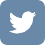 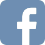 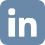 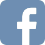 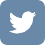 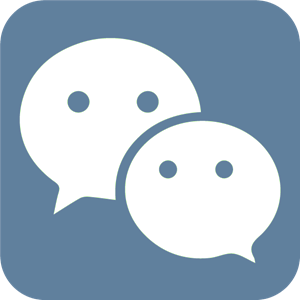 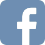 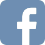 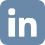 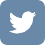 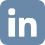 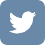 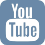 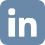 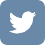 Associazioni per lo sviluppo dell'acciaio inossidabile nel mondo: dove trovare informazioni e documenti gratuiti da scaricare
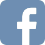 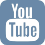 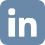 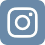 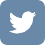 7